DIVI-Intensivregister
Mit Stand 12.05.2020 werden 4.377  COVID-19-Patienten auf Intensivstationen (der ca. 1.300 Akutkrankenhäuser) behandelt. 
In fast allen Bundesländern ist ein Rückgang der COVID-ITS-Belegung zu sehen
Noch hohe Dynamik an Zu-Abgängen/Verlegungen und noch kein Rückgang in Todeszahlen pro Tag
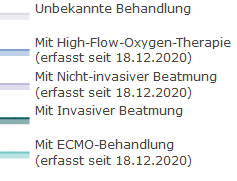 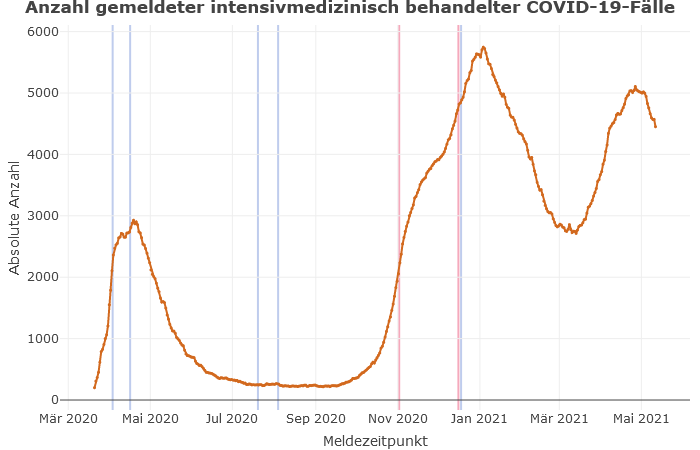 5.762
Lock-Down
Lock-Down
Behandlung COVID-19: Schweregrad
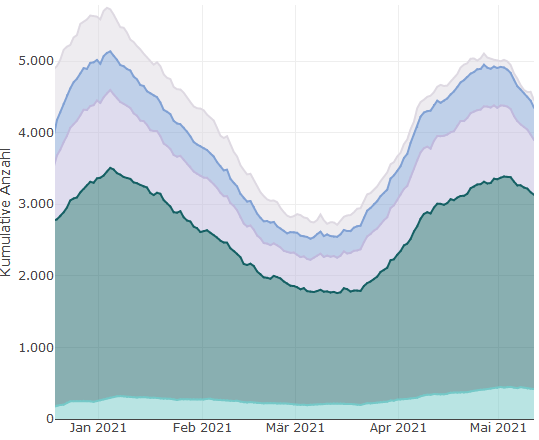 4.377
1
Datenstand: 12.05.2021
[Speaker Notes: Vorwoche: 4.850 Fälle]
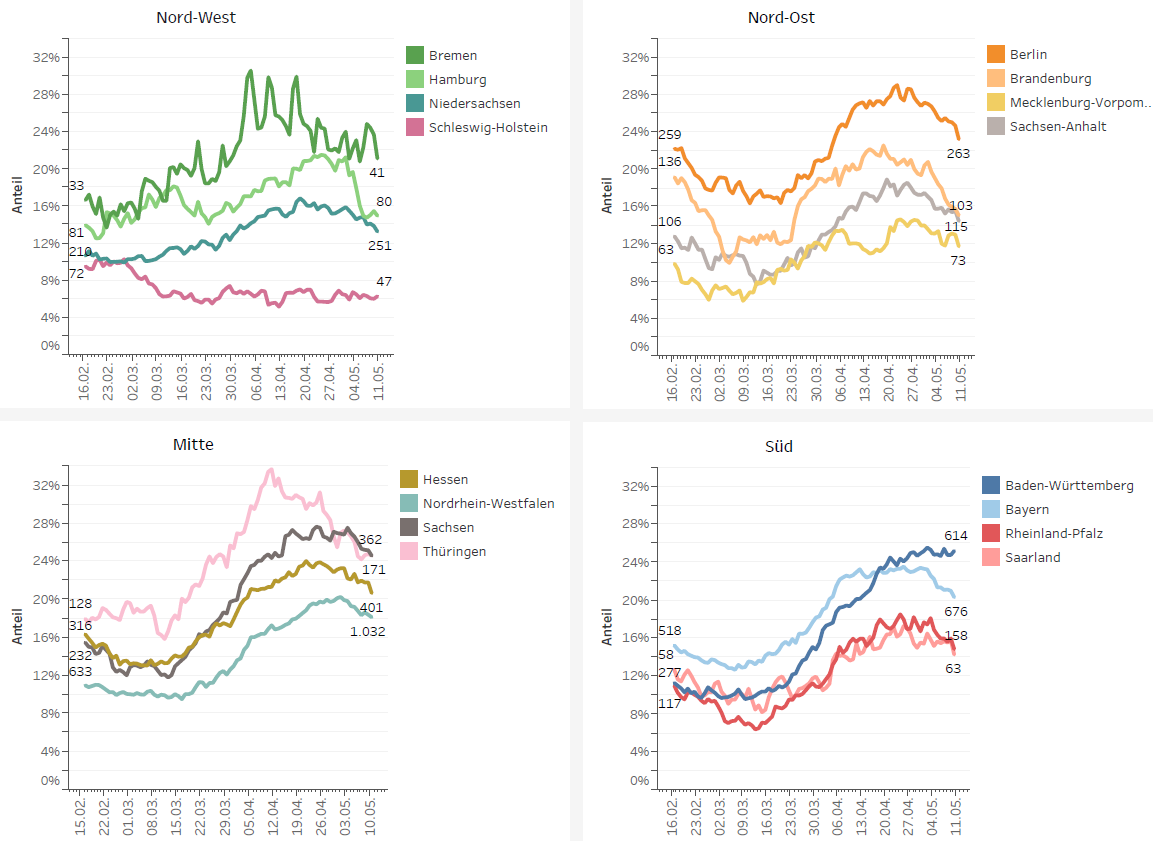 Anteil der COVID-19-Patient*innen an der Gesamtzahl betreibbarer ITS-Betten
Datenstand: 11.05.2021
[Speaker Notes: In 9 Bundesländern liegt der Anteil von COVID-19-Patient*innen an ITS-Betten über 20% (jedes 5.Bett)]
Zeitreihe(abs. Anzahl)
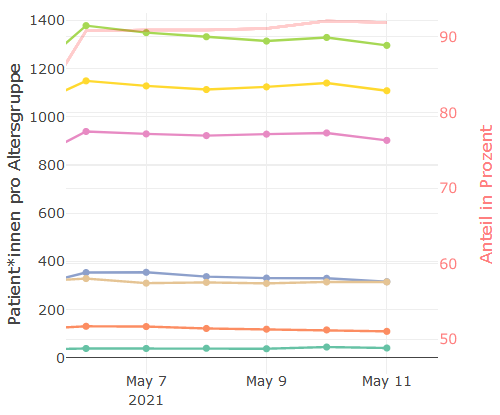 Aktuelle Altersverteilung auf ITS
Anteil der Intensivbereiche mit Altersangabe:  1073 (80.50 %)Anzahl der COVID-19-Patienten mit Altersangabe:   4088 (91.87 % )
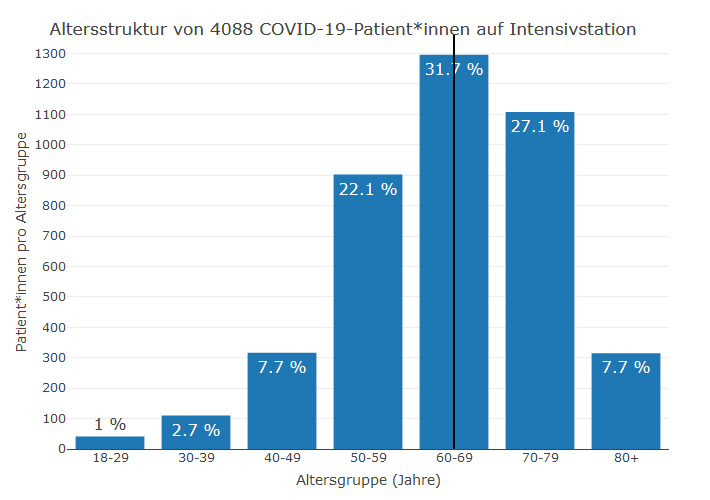 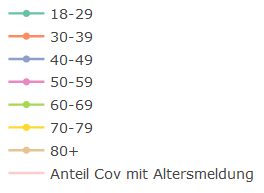 Zeitreihe(Alter prozentual)
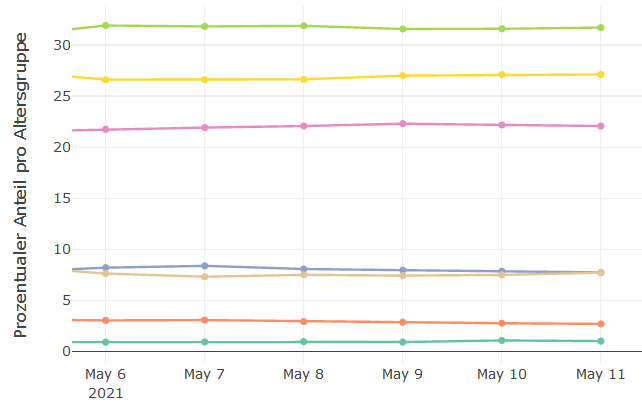 [Speaker Notes: 33,3%  unter 60 Jahre
35,9%  über 70 Jahre]
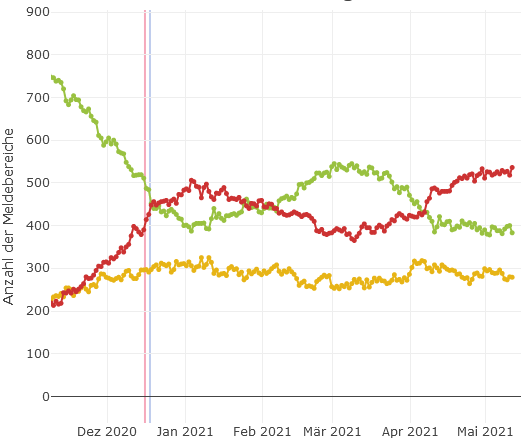 Betriebssituation
COVID-19-Belegung und Belastung
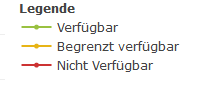 85% der täglichen COVID-19 ITS Behandelten benötigen eine Beatmung 
Erster Rückgang in der ECMO Behandlung
Noch ca 60% der Intensivbereiche melden Begrenzung/Auslastung in den Bereichen Low- High-Care und ECMO
ECMO-Behandlung
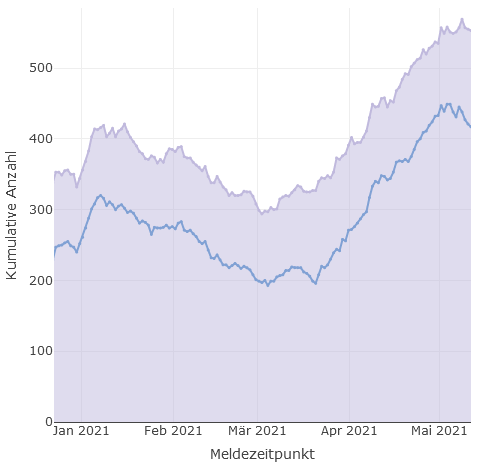 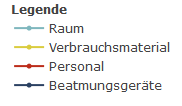 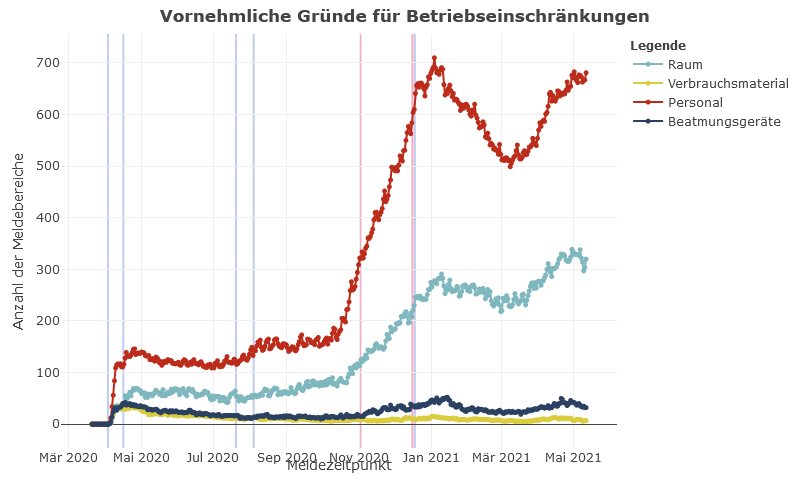 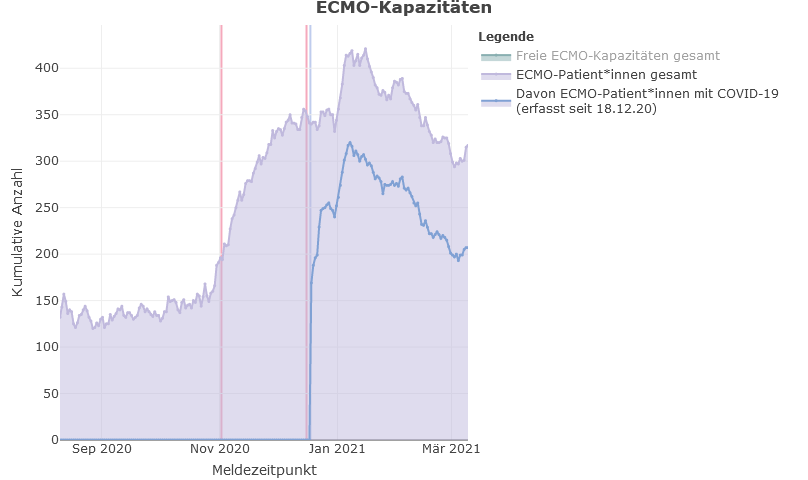 4
12.05.21
SPoCK: Prognosen intensivpflichtiger COVID-19-Patient*innen
Deutschland
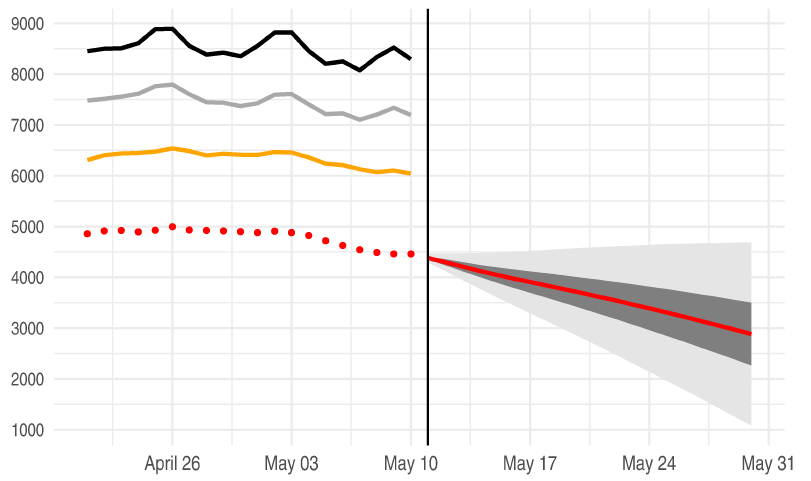 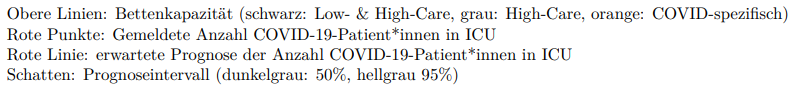 Länder (nach Kleeblättern) mit Kapazitäts-Prognosen:
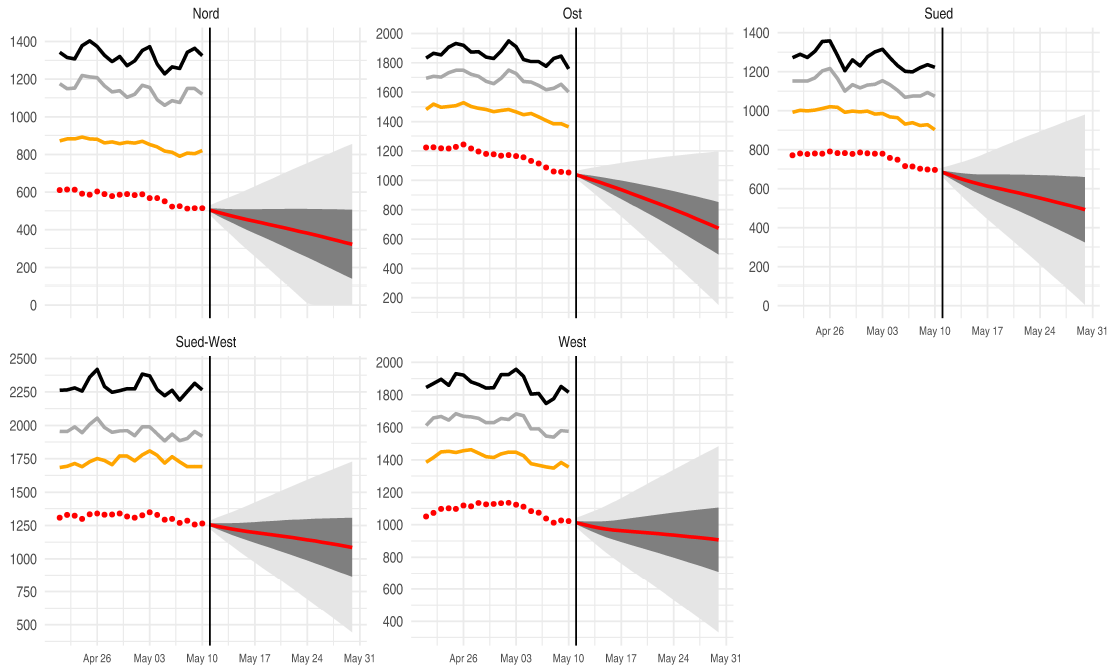 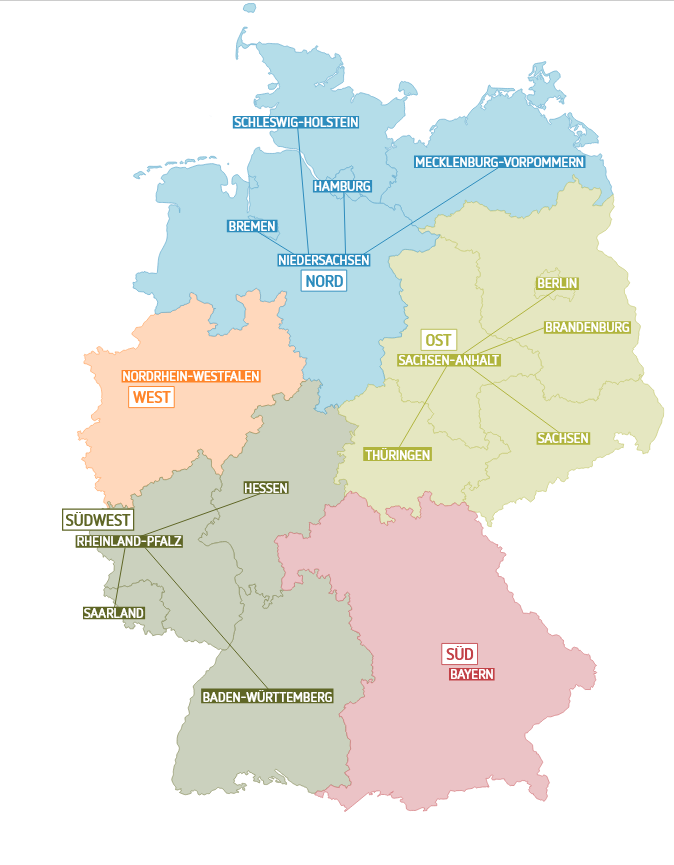 Kleeblatt Zuordnungen